NEURONUTRIÇÃO MODULAÇÃO DA DOR CRÔNICA
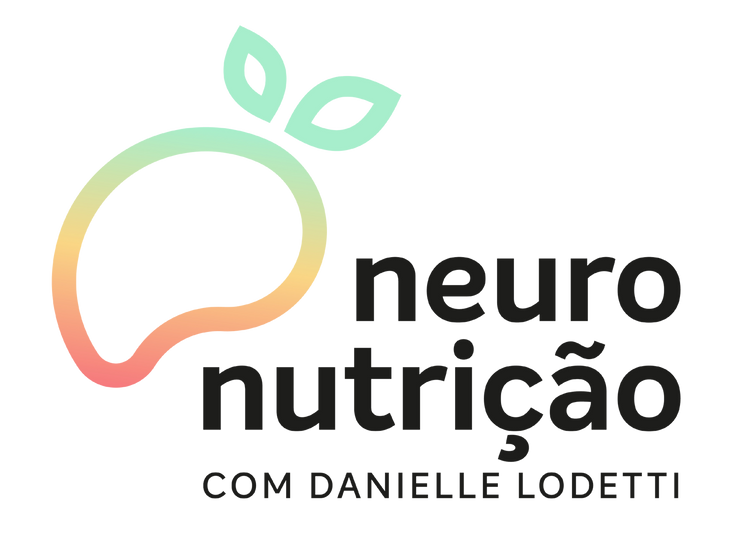 Danielle Lodetti @danylodetti
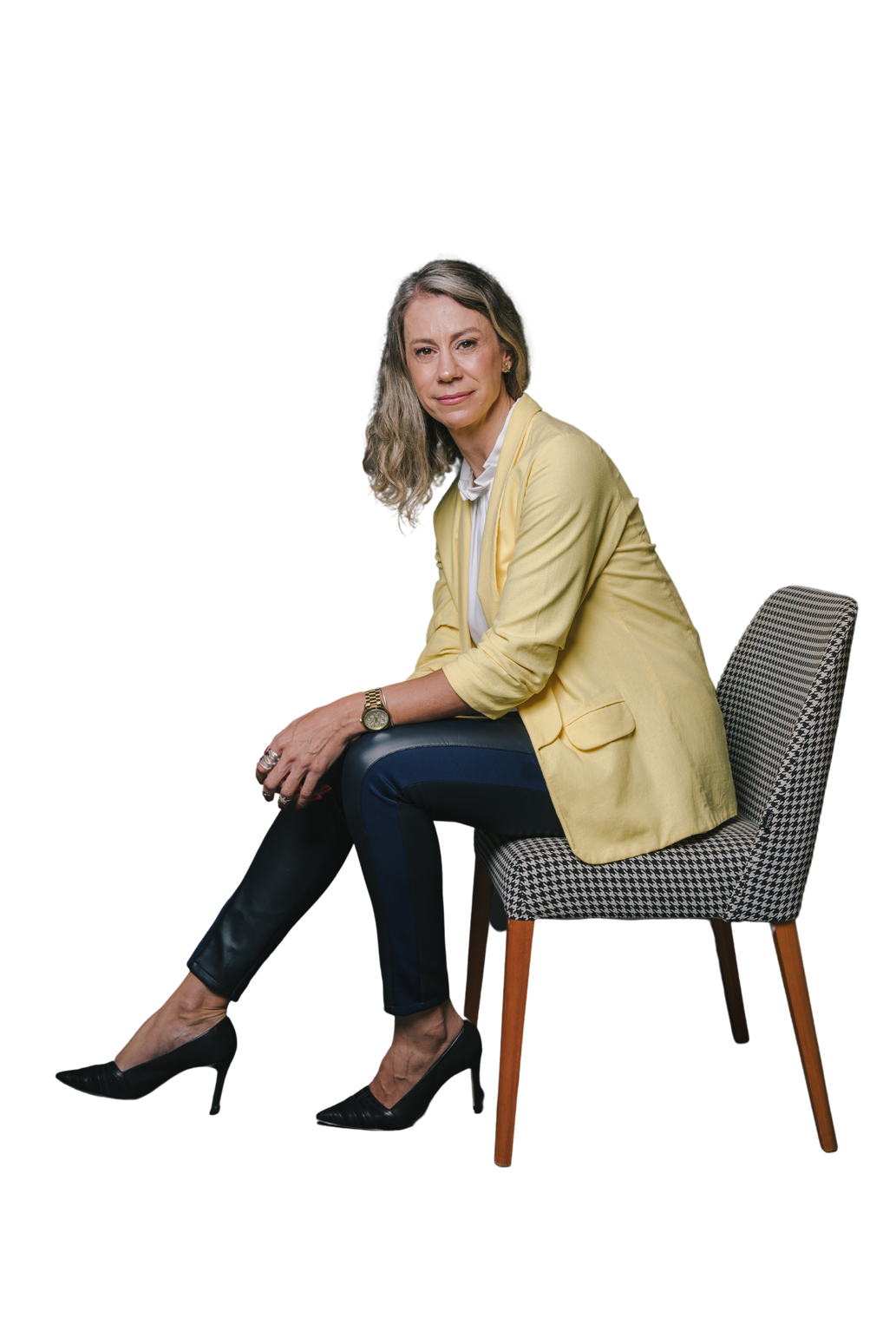 Nutricionista 
Mestrado - Neurociências 
Criadora da Neuronutrição ®
Nutricionista pela Universidade Federal de Santa Catarina (2000)
Especialista em Fisiologia do Exercício pela Escola Paulista de Medicina (2002)
Especialista em Nutrição Estética pelo IPGS – Rio de Janeiro (2010)
Aperfeiçoamento em Bioquímica Aplicada à Patologia   - 2010 / 2016
Especialização em Nutrição Ortomolecular e Nutrigenômica – FAPES – SP (2012)
Especialização em Fitoterapia Integrativa
 Especialização Psiquiatria Ortomolecular  -FAPES   -  SP (2022)
Aperfeiçoamento em Bioquímica  - Arvore do conhecimento (2022)
Professora e palestrante
Idealizadora científica da Academia da Neuronutrição ®
Coordenadora pós graduação em Neuronutrição ®
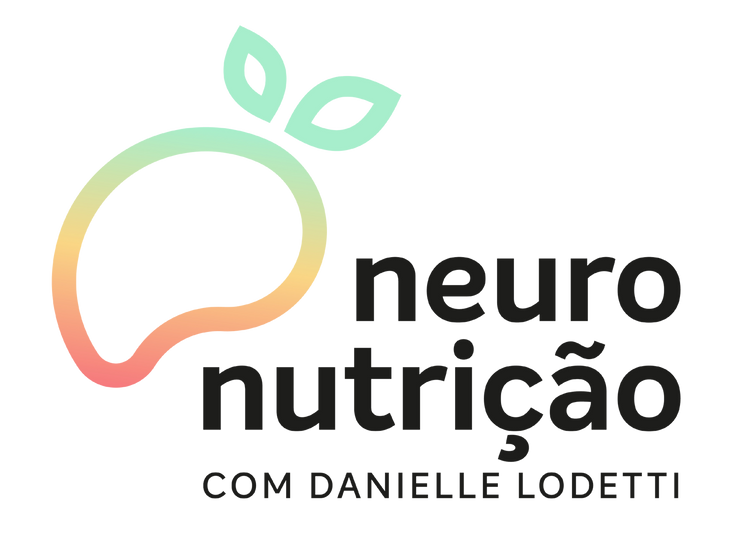 academia.neuronutricao.com.br                       neuronutricao.com.br
A DOR
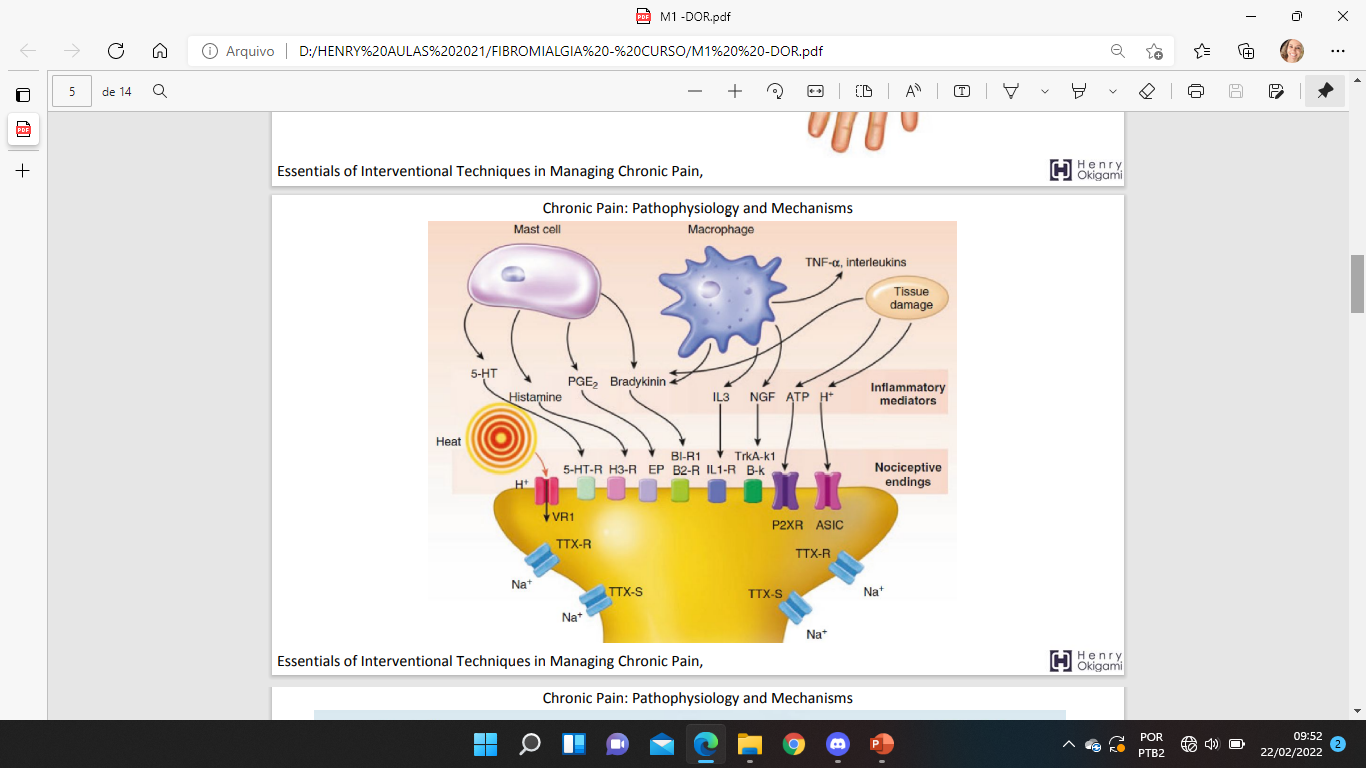 ÁCIDOS
FRIO
PRESSÃO
Fundamentals of Pain Medicine –. doi:10.1007/978-3-319-64922-1
DOR NOCICEPTIVA
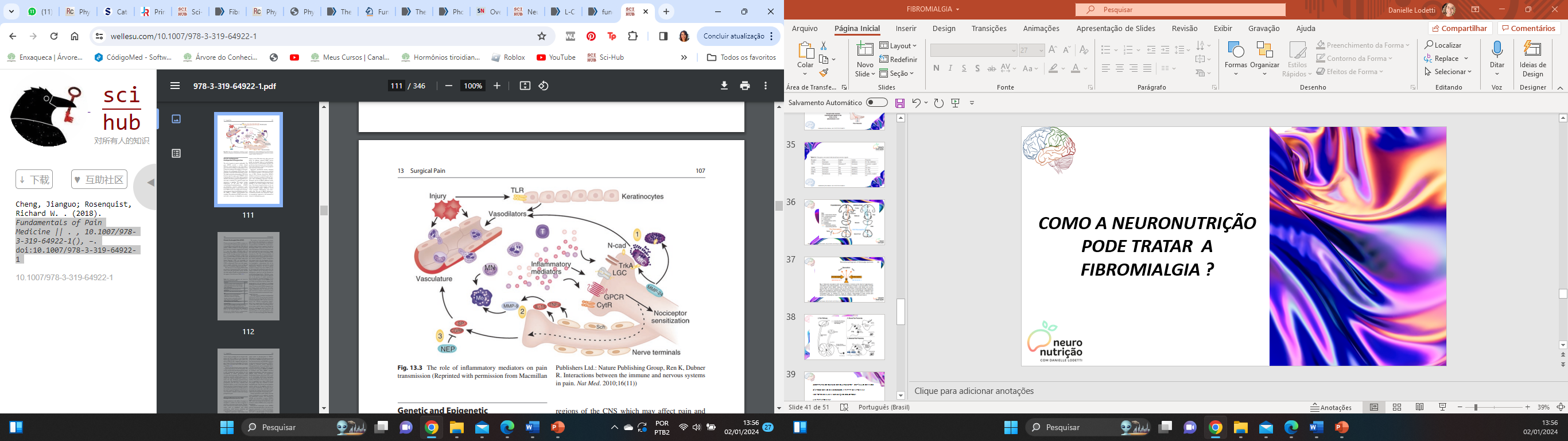 Fundamentals of Pain Medicine –. doi:10.1007/978-3-319-64922-1
RESULTA DA ATIVAÇÃO DOS NOCICEPTORES NA PELE OU TECIDOS MOLES EM RESPOSTA À LESÃO TECIDUAL.

SEGUIDA DE INFLAMAÇÃO 

TRATAMENTO CONVENCIONAL  - ANTIINFLAMATÓRIOS .

DOR ASSOCIADA À INFLAMAÇÃO ATIVA Mack S.H., &, 6e. McGraw Hill.
Kandel E.R., & Koester J.D., & Mack S.H., & Siegelbaum S.A.(Eds.),[2023] Principles of Neural Science, 6e. McGraw Hill.
DIETA + SUPLEMENTOS - ABORDAGEM ANTIINFLAMATÓRIA + AUXÍLIO NO REPARO TECIDUAL / CICATRIZAÇÃO
DOR NOCIPLÁSTICA
DOR CRÔNICA QUE SURGE DA ALTERAÇÃO DA NOCICEPÇÃO SEM CAUSA APARENTE.

SEM LESÕES APARENTES 

SEM SINAIS DE LESÕES NOS NERVOS ( NEUROPATIAS) 

INTENSIDADE DA DOR DESPROPORCIONAL À NATUREZA DA LESÃO ., & Mack S.H., &, 6e. McGraw Hill.
Kandel E.R., & Koester J.D., & Mack S.H., & Siegelbaum S.A.(Eds.),[2023] Principles of Neural Science, 6e. McGraw Hill.
FIBROMIALGIA


ENXAQUECA 


QUANDO HÁ ESTÍMULO NOCICEPTIVO PERSISTENTE 
	LESÃO CRÔNICA / PONTOS-GATILHO MIOFASCIAIS 
	ARTRITE 
	ARTRITE REUMATÓIDE 
	ESPONDILITE ANQUILOSANTE 

 & Mack S.H., &, 6e. McGraw Hill.
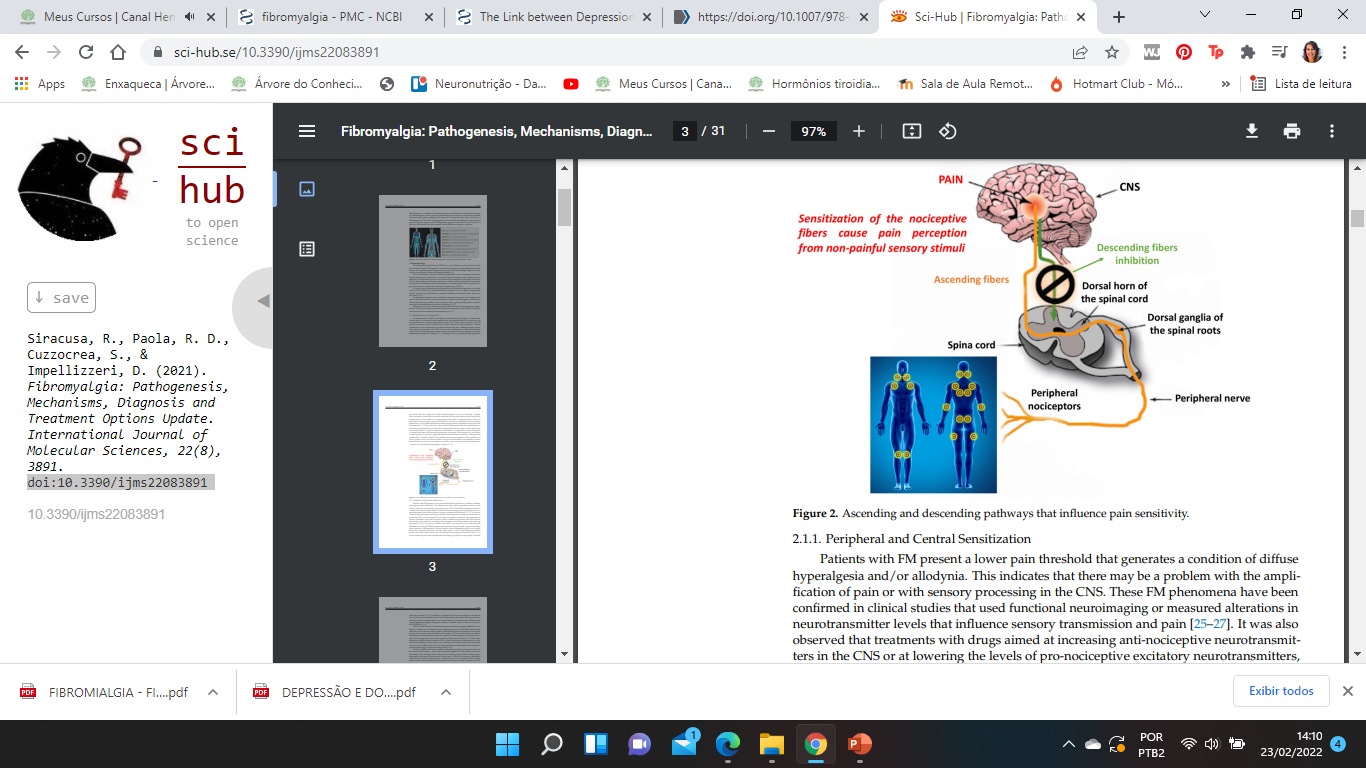 DEFICIÊNCIA DE NEUROTRANSMISSORES NÃO PERMITE A INIBIÇÃO DA PERCEPÇÃO DA DOR
SINAL É AMPLIFICADO NA MEDULA POR EXCESSO DE NEUROTRANSMISSÃO EXCITATÓRIA E DEFICIÊNCIA DE NEUROTRANSMISSÃO INIBITÓRIA
SENSIBILIZAÇÃO DOS NOCICEPORES PERIFÉRICOS SEM QUE TENHA HAVIDO LESÃO TECIDUAL
SENSIBILIZAÇÃO CRÔNICA / INFLAMAÇÃO CRÔNICA
SENSIBILIZAÇÃO POR GATILHOS PSICOLÓGICOS / NÃO DOLOROSOS
doi:10.3390/ijms22083891
AONDE ESTÁ O ¨ERRO¨?
1. HIPERSENSIBILIDADE DAS TERMINAÇÕES SENSORIAIS PERIFÉRICAS
 
2. SINAPSE NA MEDULA – AMPLIFICA O SINAL E PERMITE QUE ESTÍMULOS RELATIVAMENTE NÃO DOLOROSOS CHEGUEM AO SNC 

3. SNC  - NÃO CONSEGUE FREAR A DOR / INTERPRETAÇÃO, MODULAÇÃO DO SINAL É INEFICIENTE
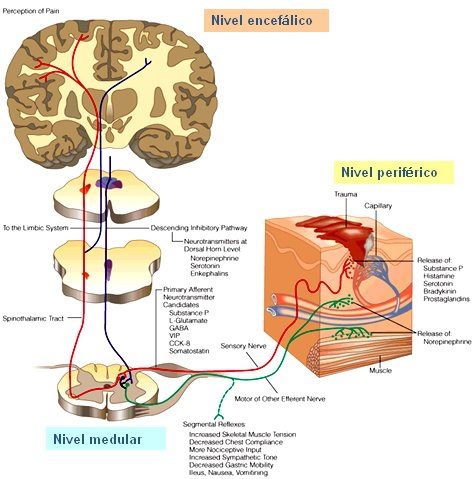 5. Percepção Interpretação / Modulação da dor
6. Resposta ao estímulo
1 . Sensibilização nociceptores
4.Estímulo ao SNC
2.
7. Inflamação , dor
3.Sinapse
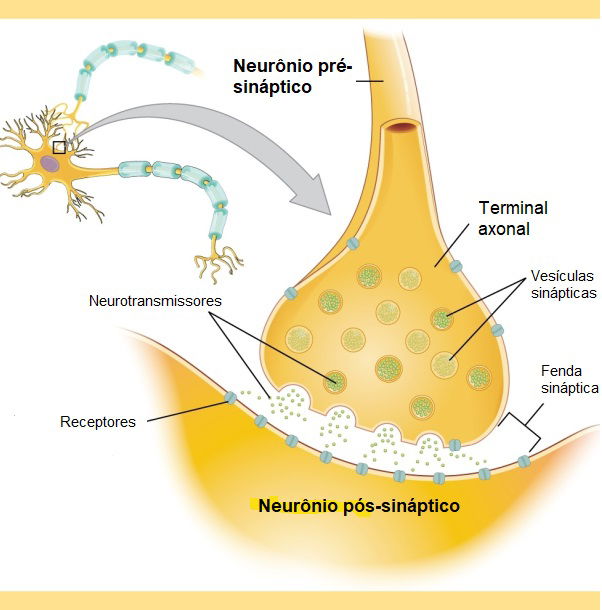 1. ESTÍMULO
NOCICEPTIVO
3. EXCESSO DE GLUTAMATO 
(EXCITATÓRIO)

DEFICIÊNCIA DE GABA  (INIBITÓRIO)
2. SINAPSE MEDULA
-
4
+
+
-
+
+
+
+
+
5. ESTÍMULO
SEGUE AO SNC

PERCEPÇÃO DA DOR
-
+
+
+
+
+
-
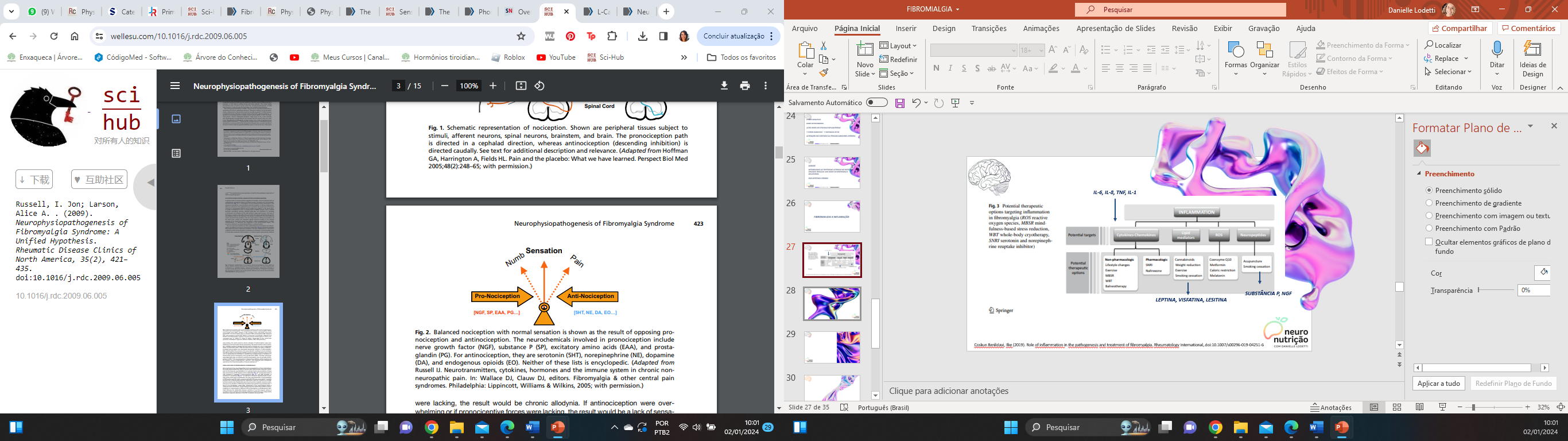 Rheumatic Disease Clinics of North America, 35(2), 421–435. doi:10.1016/j.rdc.2009.06.005
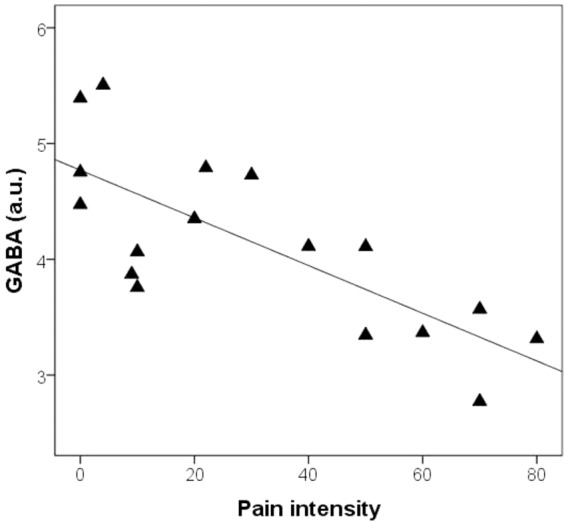 Mol Pain. 2016; 12: 1744806916650690.Cingulate GABA levels inversely correlate with the intensity of ongoing chronic knee osteoarthritis pain
TRATAMENTO MEDICAMENTOSO
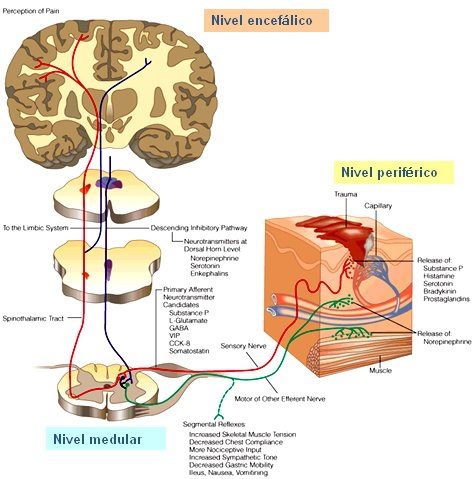 IRSN
Duloxetina

Milnacipran

Amitriptilina 


Pregabalina
Gabapentina
IRSN
IRSN
Neurotransmissão inibitória
Fibromialgia
Am Fam Physician. 2023 Feb;107(2):137-144.
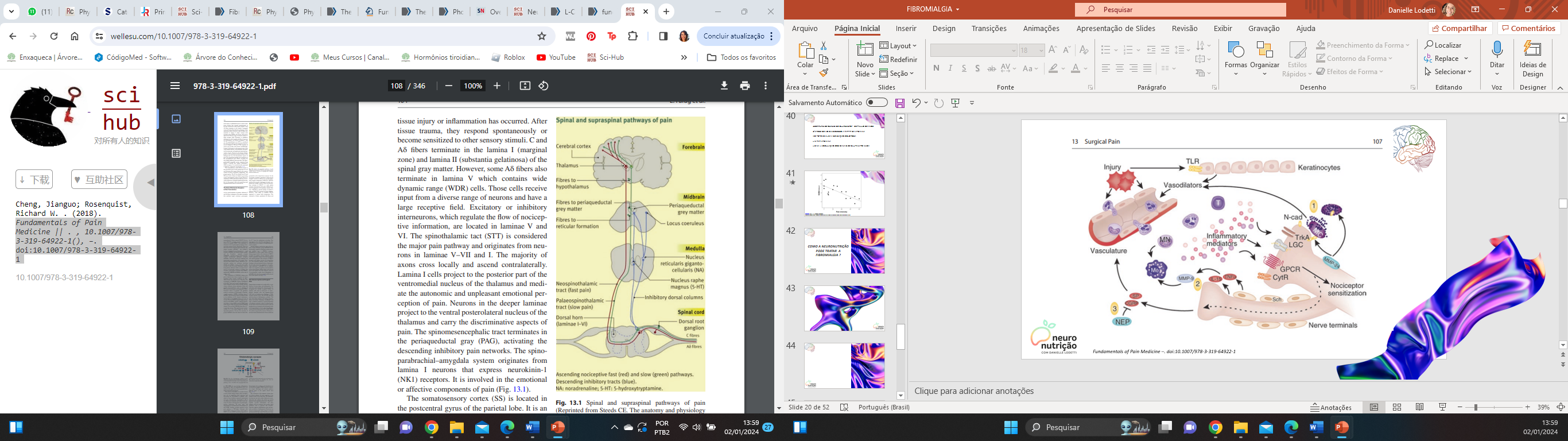 SEROTONINA, DOPAMINA E NOREPINEFRINA 

INIBIÇÃO DA DOR 
VIA DESCENDENTE
-
-
Fundamentals of Pain Medicine –. doi:10.1007/978-3-319-64922-1
Comparison of Amitriptyline and US Food and Drug Administration–Approved Treatments for Fibromyalgia
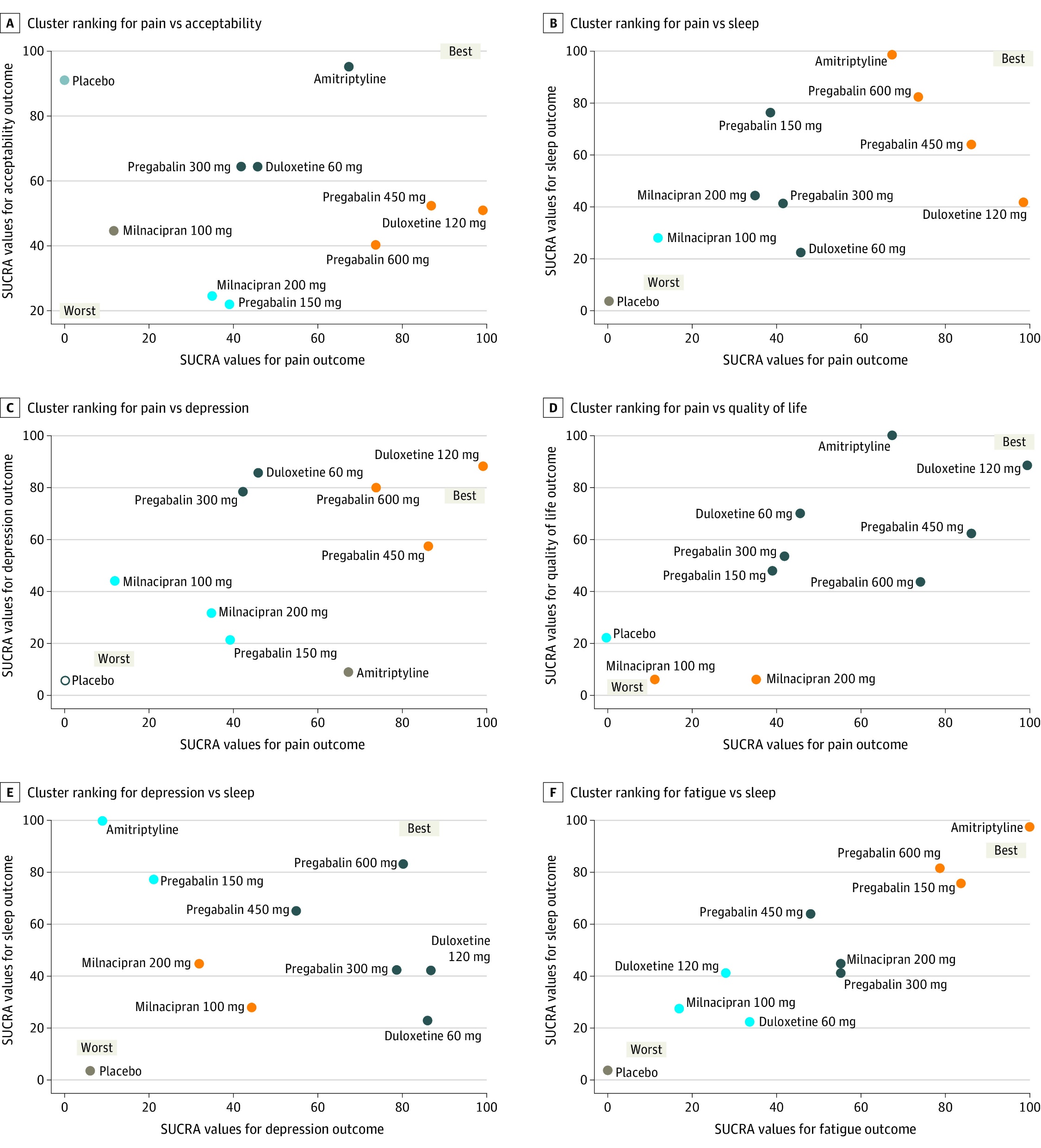 JAMA Netw Open. 2022 May 2;5(5):e2212939. doi: 10.1001/jamanetworkopen.2022.12939.
PONTOS DE INTERVENÇÃO NA DOR CRÔNICA
Por DANIELLE LODETTI
ABORDAGEM PERIFÉRICA + CENTRAL
1. REDUZIR A SENSIBILIDADE DOS NOCICEPTORES PERIFÉRICOS  (HIPERALGESIA)
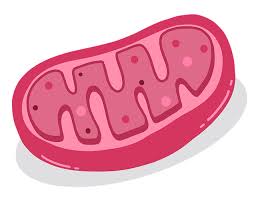 TRATAR FUNÇÃO MITOCONDRIAL E STRESS OXIDATIVO
( mais ATP e menos RADICAIS LIVRES)
https://onlinelibrary.wiley.com/doi/epdf/10.1002/acr.22020
Int J Mol Sci. 2021 Apr 9;22(8):3891. doi: 10.3390/ijms22083891.
Free Radical Research, 1–9. doi:10.1080/10715762.2019.1645955
Nutrients 2016, 8, 68; doi:10.3390/nu8020068
Mitochondrion. 2015 Mar;21:69-75. doi: 10.1016/j.mito.2015.01.010.
Arthritis Research & Therapy, 12(1), R17. doi:10.1186/ar2918
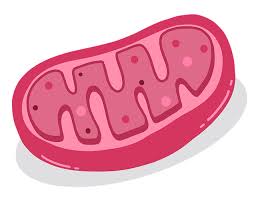 COENZIMAS MITOCONDRIAIS (COQ 10, CARNITINA, ACIDO ALFA LIPÓICO)COMPLEXO B ANTIOXIDANTES ( COQ 10, LIPÓICO, NAC, FITOQUÍMICOS, CAROTENÓIDES, E, SOD, Se, Zn, etc)CREATINA ( aumento das reserva de ATP intracelulares)
2. REDUZIR A NEUROTRANSMISSÃO EXCITATÓRIA NA MEDULA  (GLUTAMATO) E AUMENTAR A INIBITÓRIA (GABA)
MODULAR CANAIS NMDA E GABA
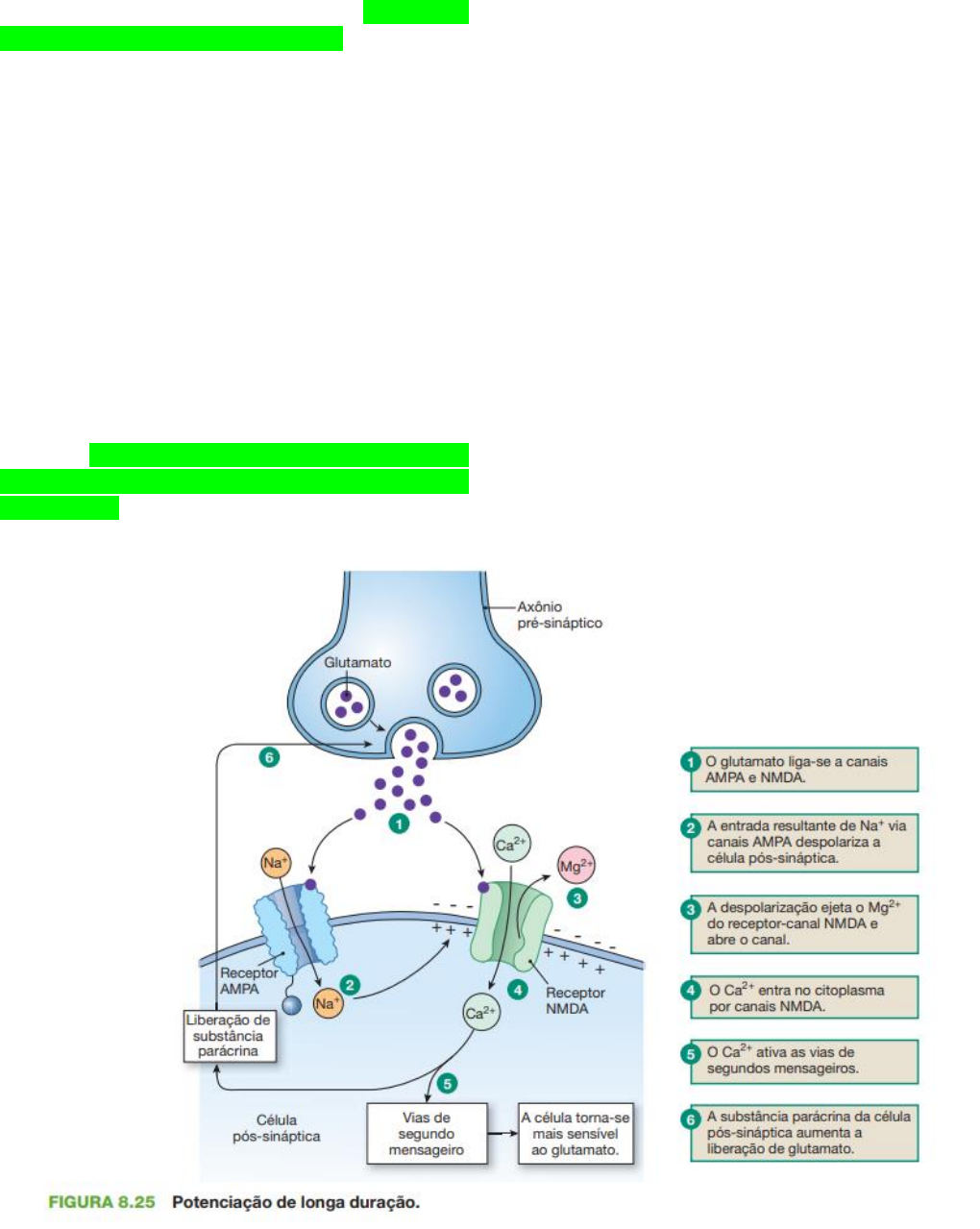 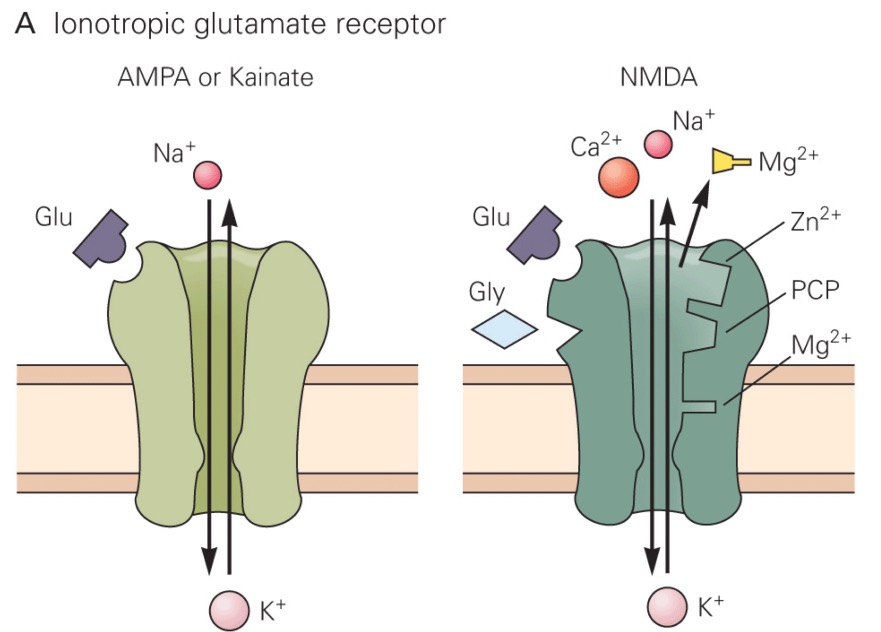 NAC
L-teanina
SINAPSE MEDULA
J Prim Care Community Health. 2021 Jan-Dec; 12: 21501327211038433.doi: 10.1177/21501327211038433
Nutrients. 2020 Aug; 12(8): 2184. doi: 10.3390/nu12082184
Brain Res Bull. 2017 May;131:70-77. doi: 10.1016/j.brainresbull.2017.03.004.
J Formos Med Assoc. 2022 Apr;121(4):802-814. doi: 10.1016/j.jfma.2021.08.023.
Antioxidants (Basel). 2023 Apr; 12(4): 803.doi: 10.3390/antiox12040803
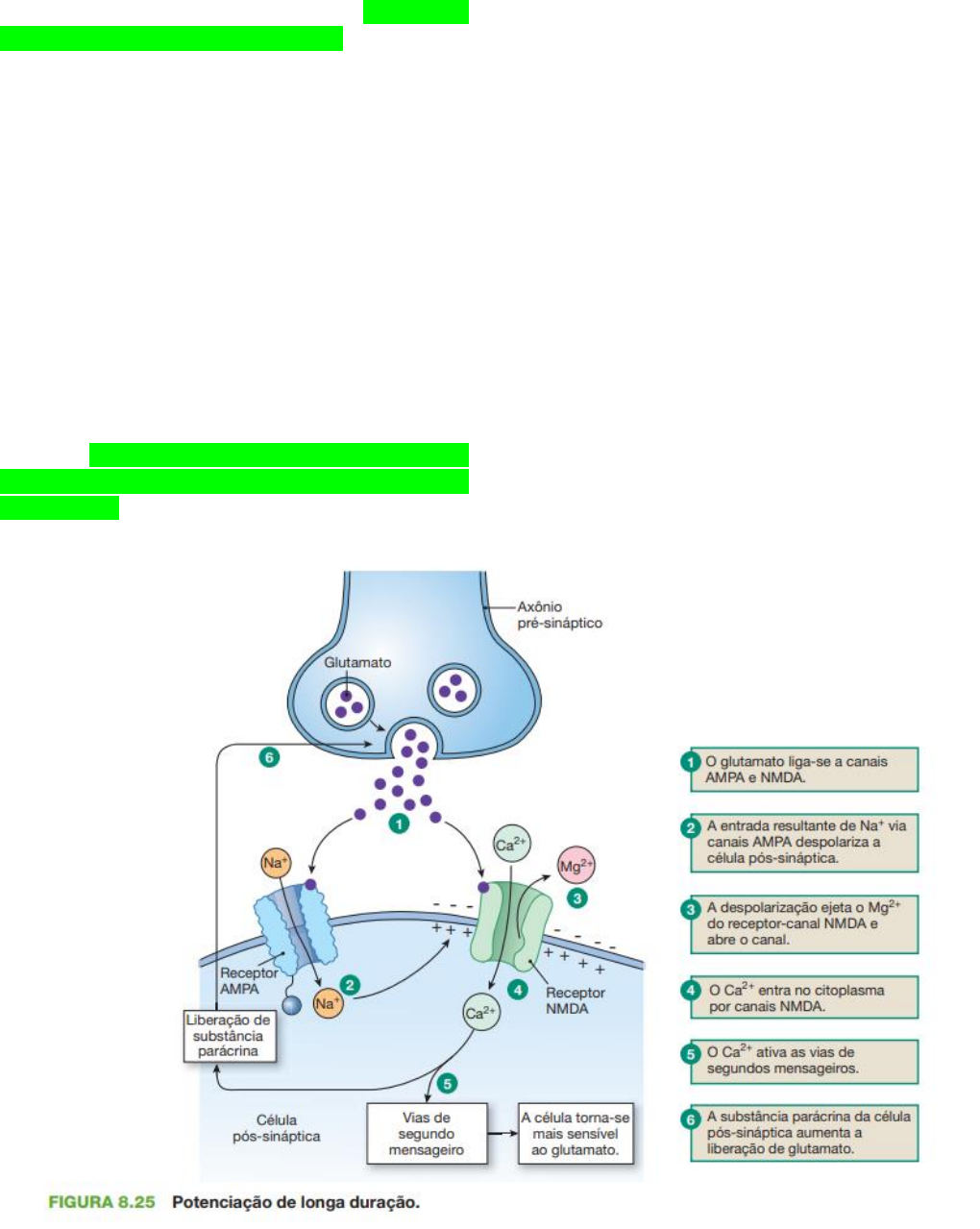 ATENÇÃO
ÓXIDO NÍTRICO ESTIMULA A LIBERAÇÃO DE GLUTAMATO NA FENDA SINÁPTICA 


ARGININA                                           ÓXIDO NÍTRICO
+
REVEJA A SUPLEMENTAÇÃO COM ARGININA EM PACIENTES COM DOR CRÔNICA
NO
NO
NO
NO
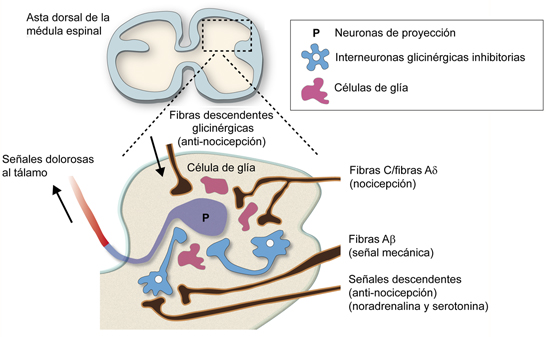 _
GLICINA
Fisiopatologia dos transportadores de glutamato e glicina: novos alvos terapêuticos. Rev Neurol 2018;67 (12):491-504 doi: 10.33588/rn.6712.2018067
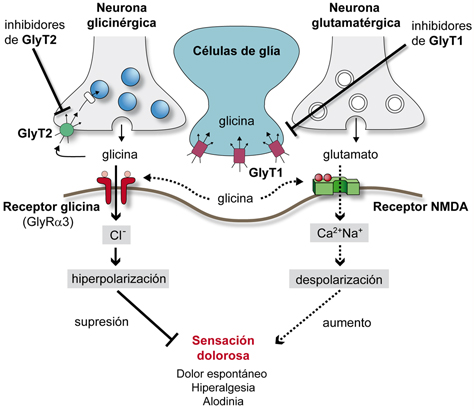 Fisiopatologia dos transportadores de glutamato e glicina: novos alvos terapêuticos. Rev Neurol 2018;67 (12):491-504 doi: 10.33588/rn.6712.2018067
Magnésio glicina ----------------------------- 250 a 350 mg
Zinco quelado --------------------------------- ??
NAC ---------------------------------------------- 300 mg 
L-teanina ---------------------------------------- 150 mg
NADH --------------------------------------------- 10 mg
Ubiqsome ----------------------------------------- 50 mg 

2 x dia 


+

Complexo B e outros nutrientes hidrossolúveis podem fazer parte da formulação ( analisar exames bioquímicos)
CARNITINA E REDUÇÃO DE GLUTAMATO NA FENDA SINÁPTICA
Pharmacological Research, 105874. doi:10.1016/j.phrs.2021.105874
CARNITINA E REDUÇÃO DE GLUTAMATO NA FENDA SINÁPTICA
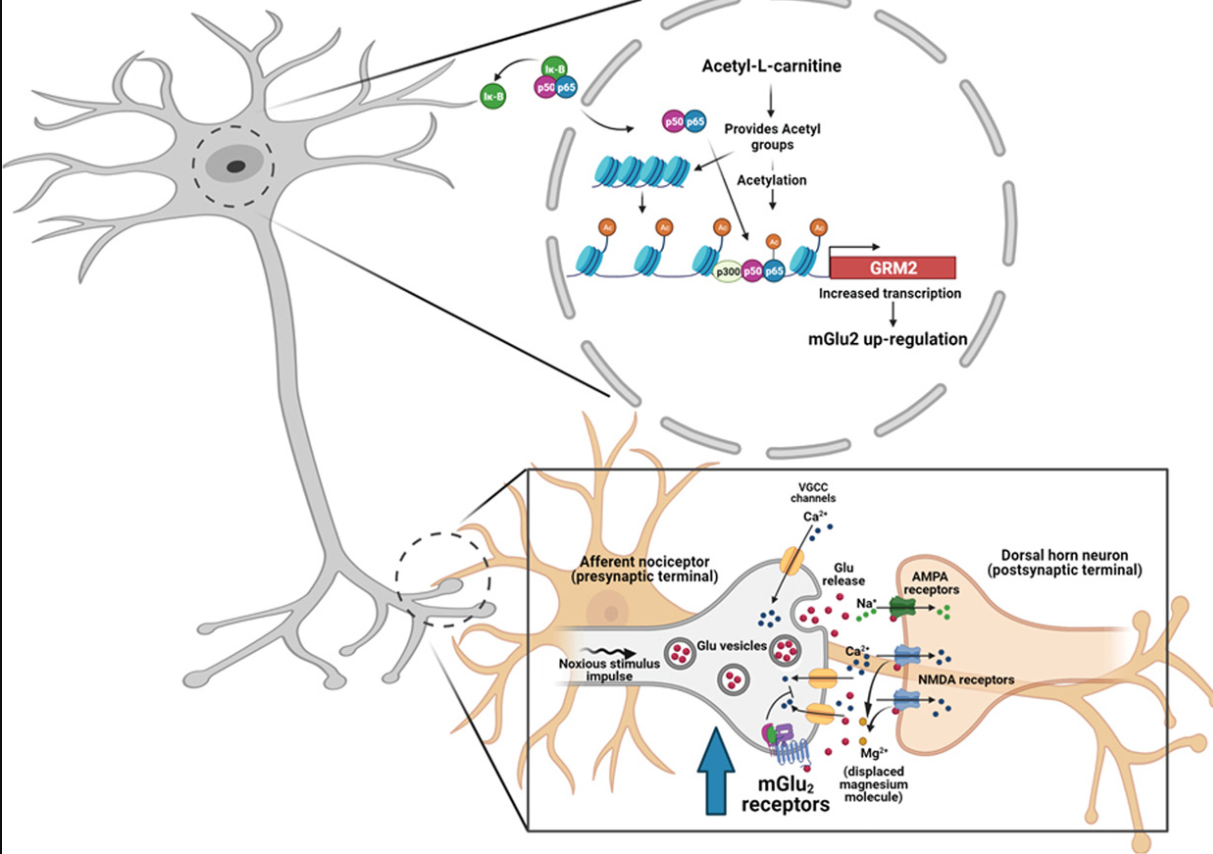 SINAPSE MEDULA
Pharmacological Research, 105874. doi:10.1016/j.phrs.2021.105874
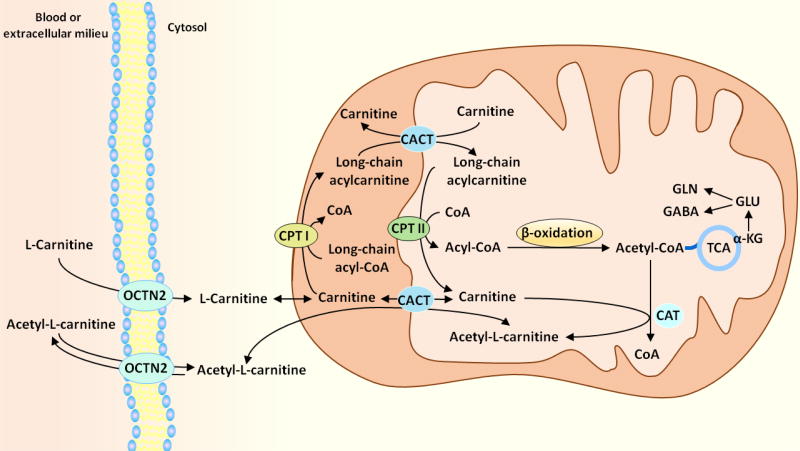 Neurochem Res. 2017 Jun; 42(6): 1661–1675. doi: 10.1007/s11064-017-2288-7
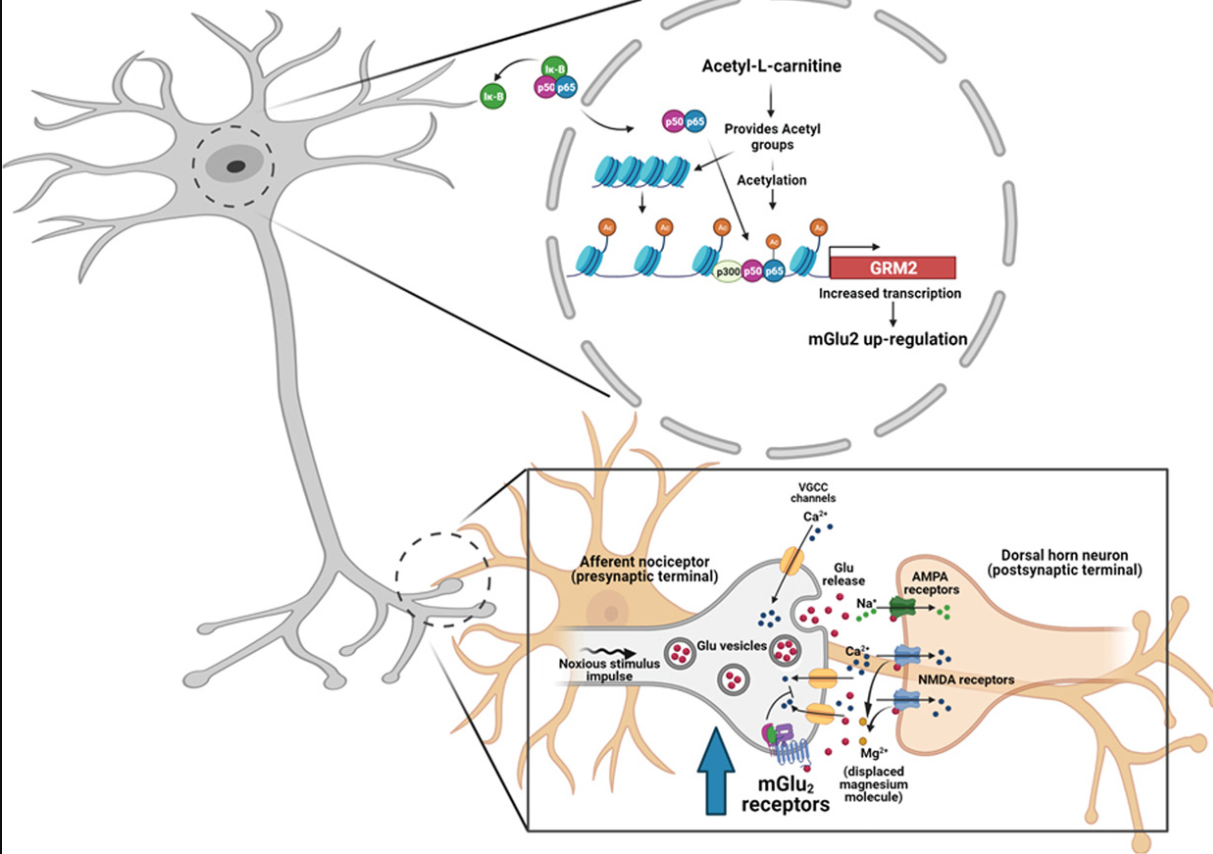 AUMENTO DO NÚMERO DE RECEPTORES M2 DE GLUTAMATO E REDUÇÃO DA LIBERAÇÃ DE GLUTAMATO NA MEDULA
Pharmacological Research, 105874. doi:10.1016/j.phrs.2021.105874
REDUÇÃO DE DOR ( VAS SCORE em FM) – 500 mg, 3 x dia
Nutrients. 2020 Sep; 12(9): 2664.
REDUÇÃO DE DOR ( VAS SCORE em FM) , ESCALA  DE DEPRESSÃO E ANSIEDADE – 500 mg, 3 x dia
Clin Exp Rheumatol. 2015 Jan-Feb;33(1 Suppl 88):S82-5. Epub 2015 Mar 18.
REDUÇÃO DE FADIGA EM PACIENTES COM CÂNCER E REDUÇÃO DE DOR EM PACIENTES COM NEUROPATIA
Ann Med Surg (Lond). 2022 Jan; 73: 103145.doi: 10.1016/j.amsu.2021.103145
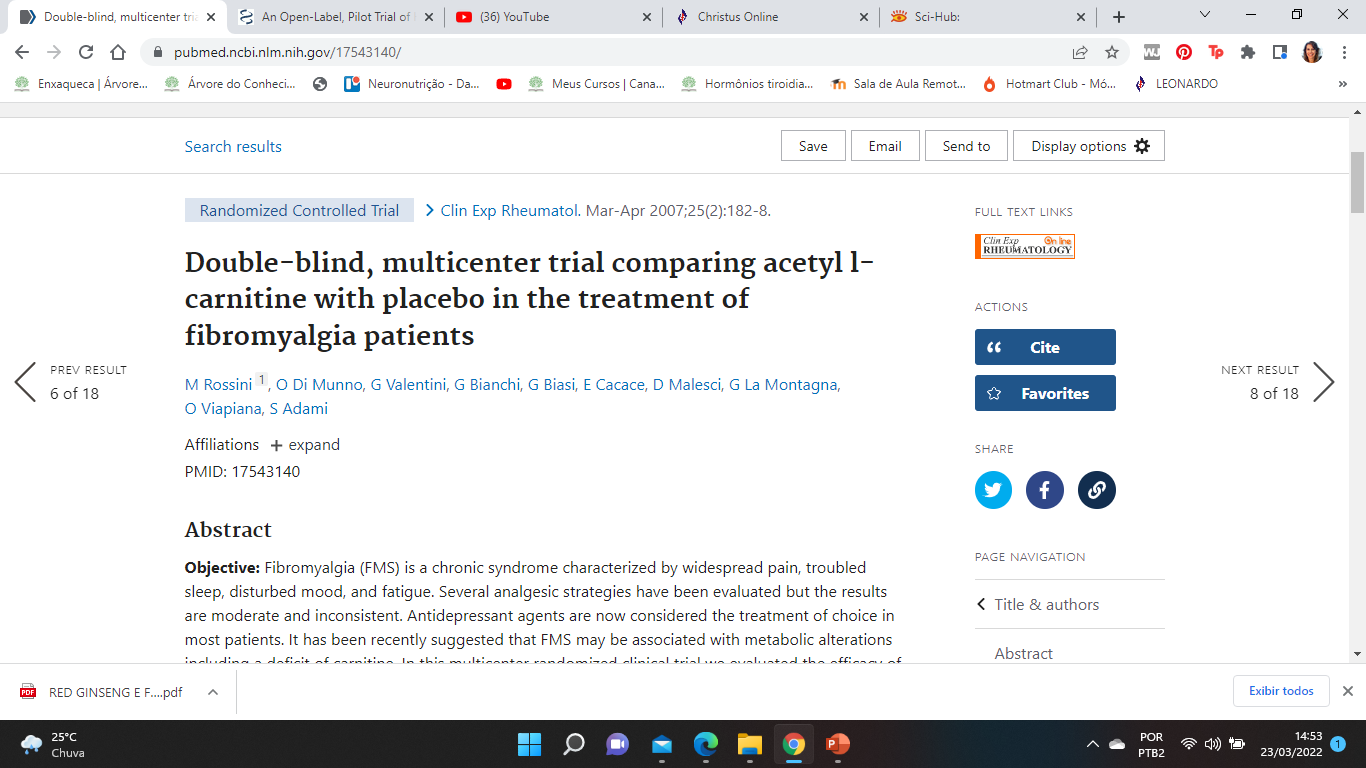 REDUÇÃO DE DOR MUSCULO ESQUELÉTICA EM FM
500 mg , 2 x dia  + 500 mg Intramuscular – por 2 semanas
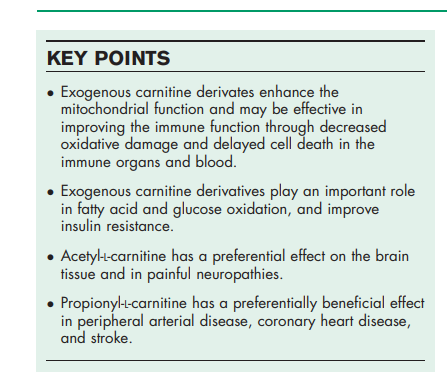 Ann Med Surg (Lond). 2022 Jan; 73: 103145.doi: 10.1016/j.amsu.2021.103145
ÍNDICE DE  DOR GENERALIZADA – FM
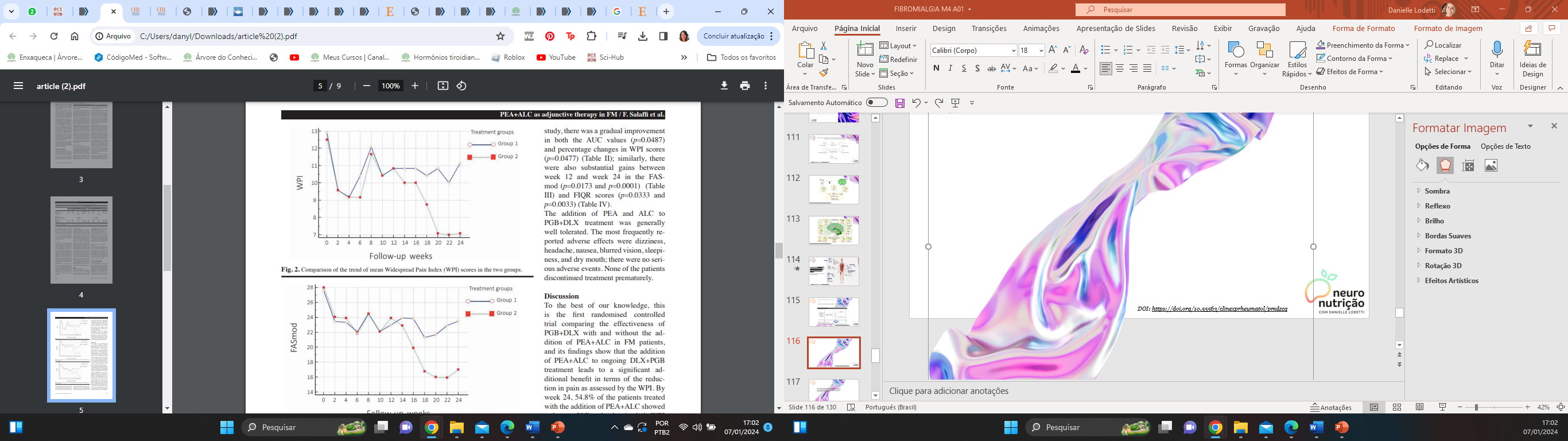 DULOXETINA + PREGABALINA
DULOXETINA + PREGABALINA + 
600 mg PEA + 500 mg acetil L Carnitina
DOI: https://doi.org/10.55563/clinexprheumatol/pmdzcq
SISTEMA ENDOCANABINÓIDE
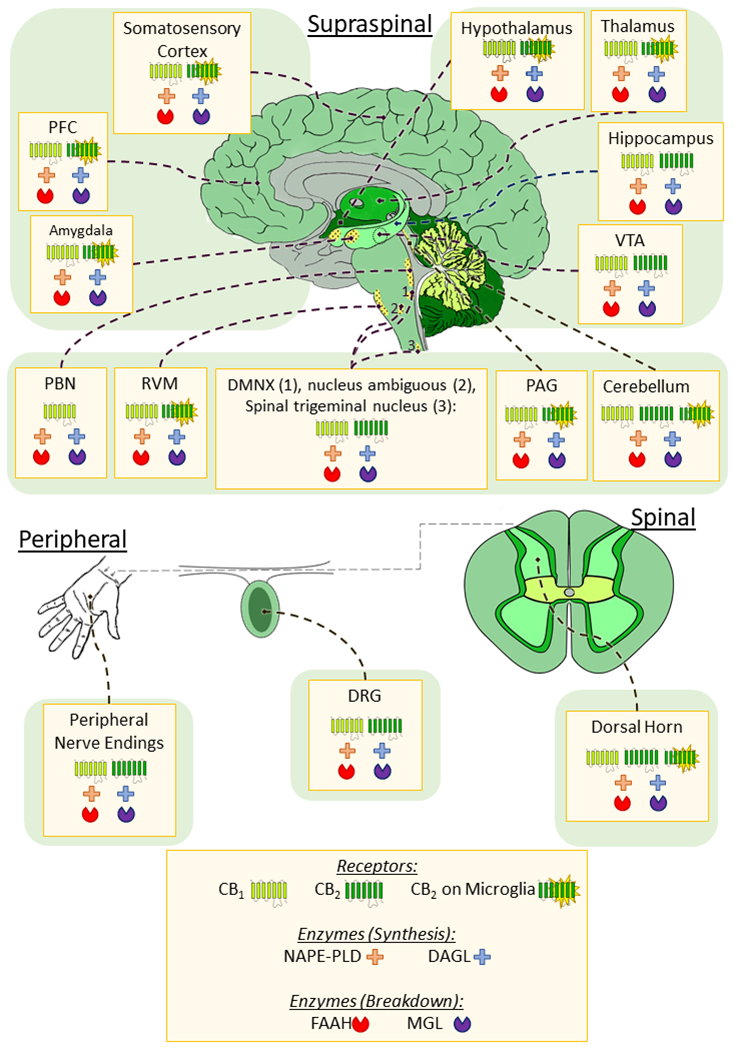 PEA ATUA SOBRE OS RECEPTORES ENDOCANABINÓIDES, REDUZINDO A ENTRADA DE ÍONS POSITIVOS E EXERCENDO AÇÃO INIBITÓRIA
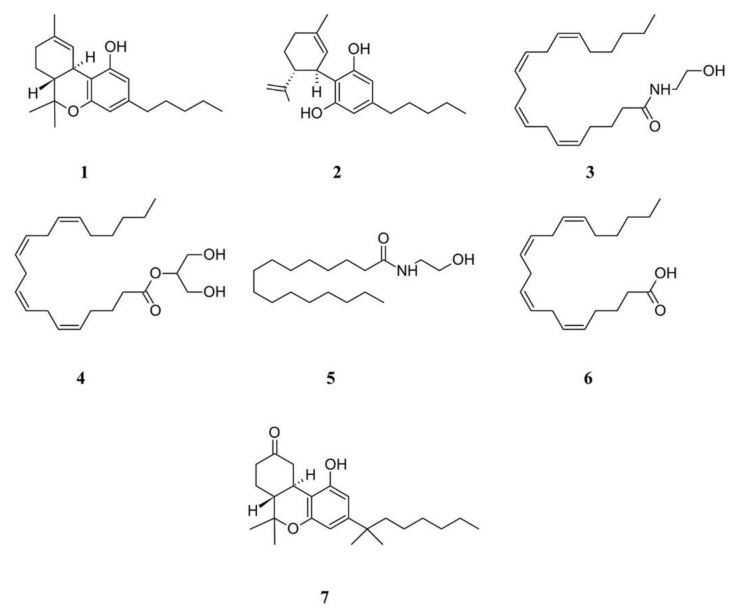 Pain. 2021 Jul 1; 162(Suppl 1): S5–S25.doi: 10.1097/j.pain.0000000000002268
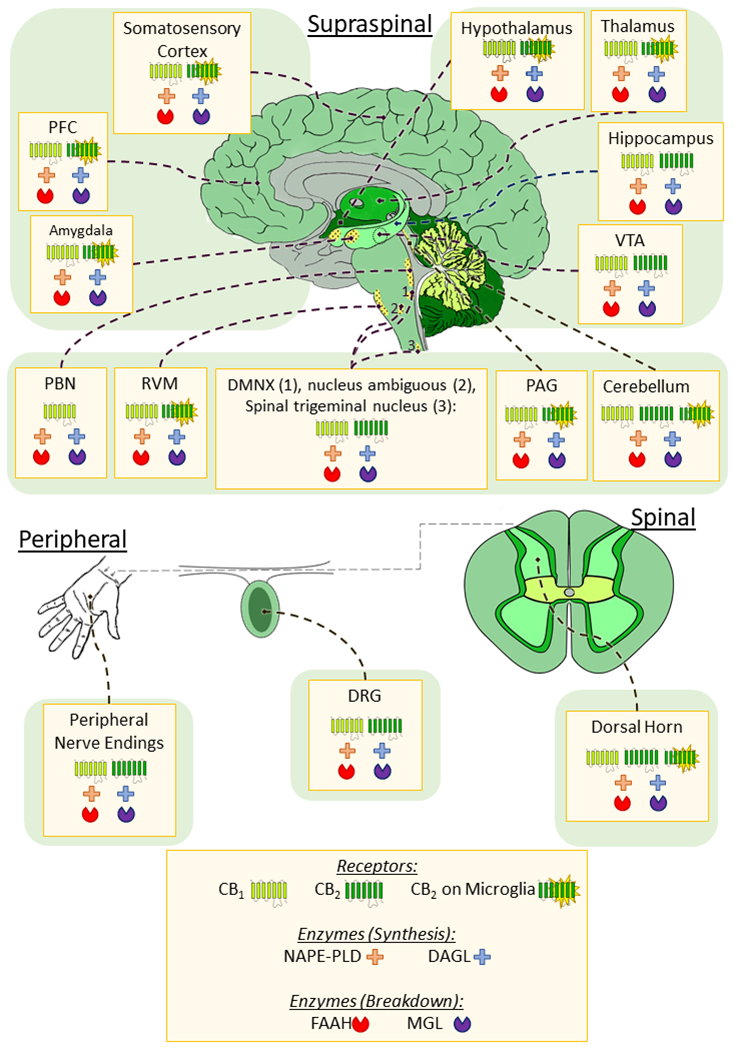 Pain. 2021 Jul 1; 162(Suppl 1): S5–S25.doi: 10.1097/j.pain.0000000000002268
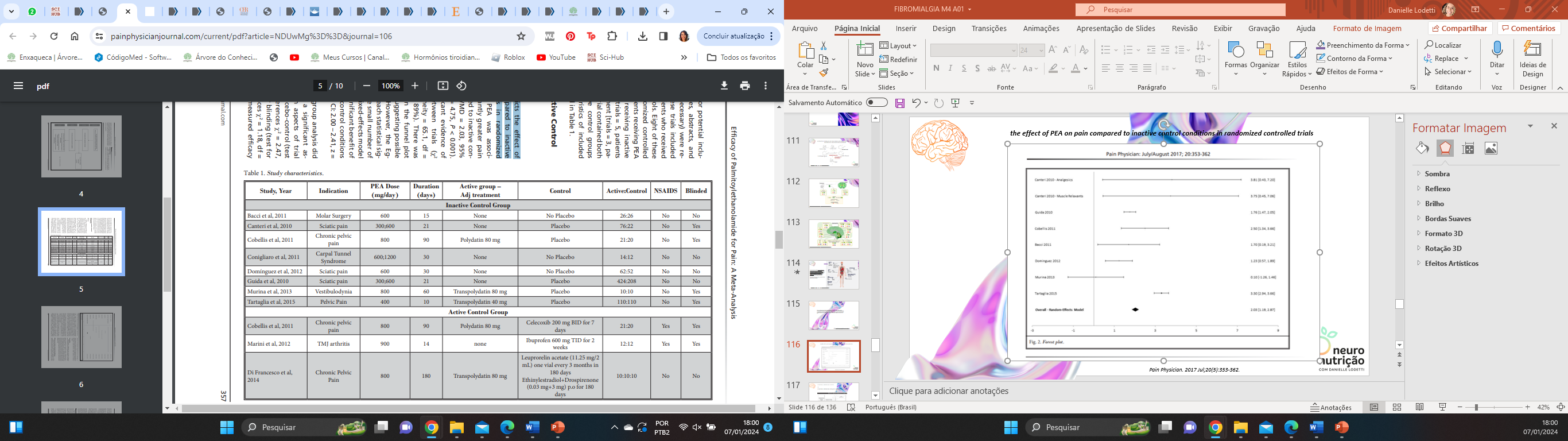 Pain Physician. 2017 Jul;20(5):353-362.
3. AUMENTAR NÍVEIS DE MONOAMINAS ( SEROTONINA, NOREPINEFRINA
MODULAR VIA INIBITÓRIA DA DOR
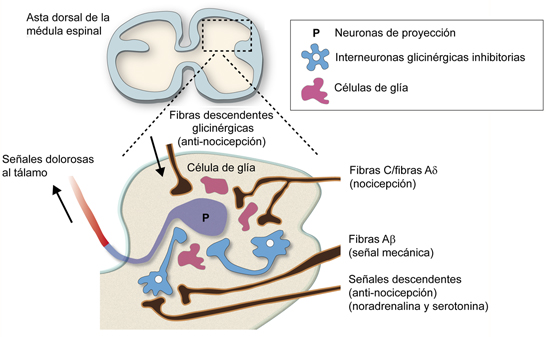 SEROTONINA
NOREPINEFRINA
_
GLICINA
-
Fisiopatologia dos transportadores de glutamato e glicina: novos alvos terapêuticos. Rev Neurol 2018;67 (12):491-504 doi: 10.33588/rn.6712.2018067
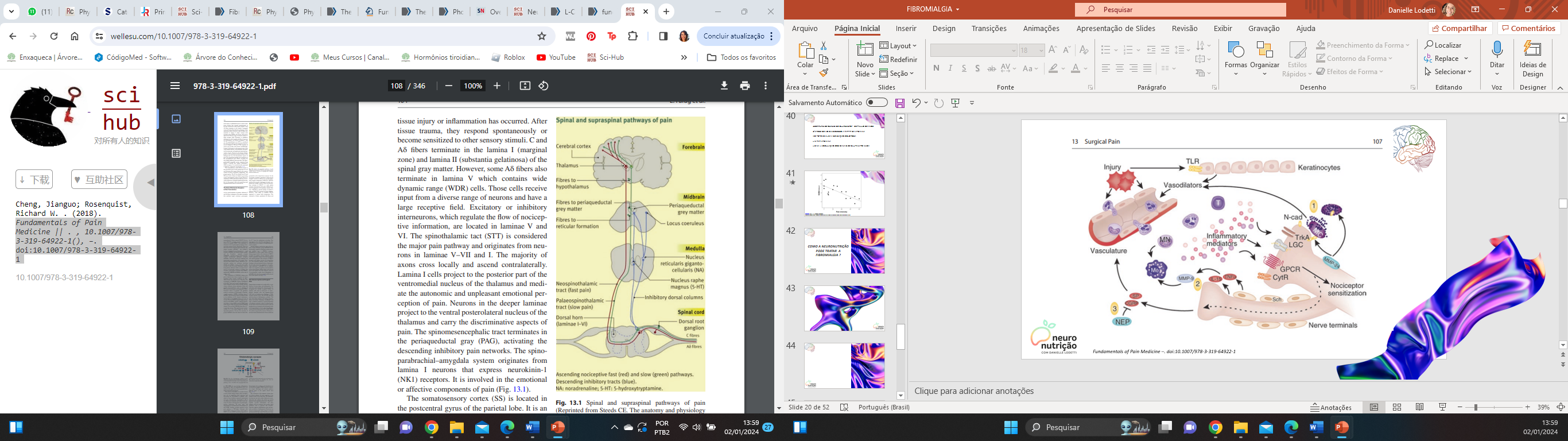 SEROTONINA, DOPAMINA E NOREPINEFRINA 

INIBIÇÃO DA DOR 
VIA DESCENDENTE
-
-
Fundamentals of Pain Medicine –. doi:10.1007/978-3-319-64922-1
SÍNTESE DE SEROTONINA
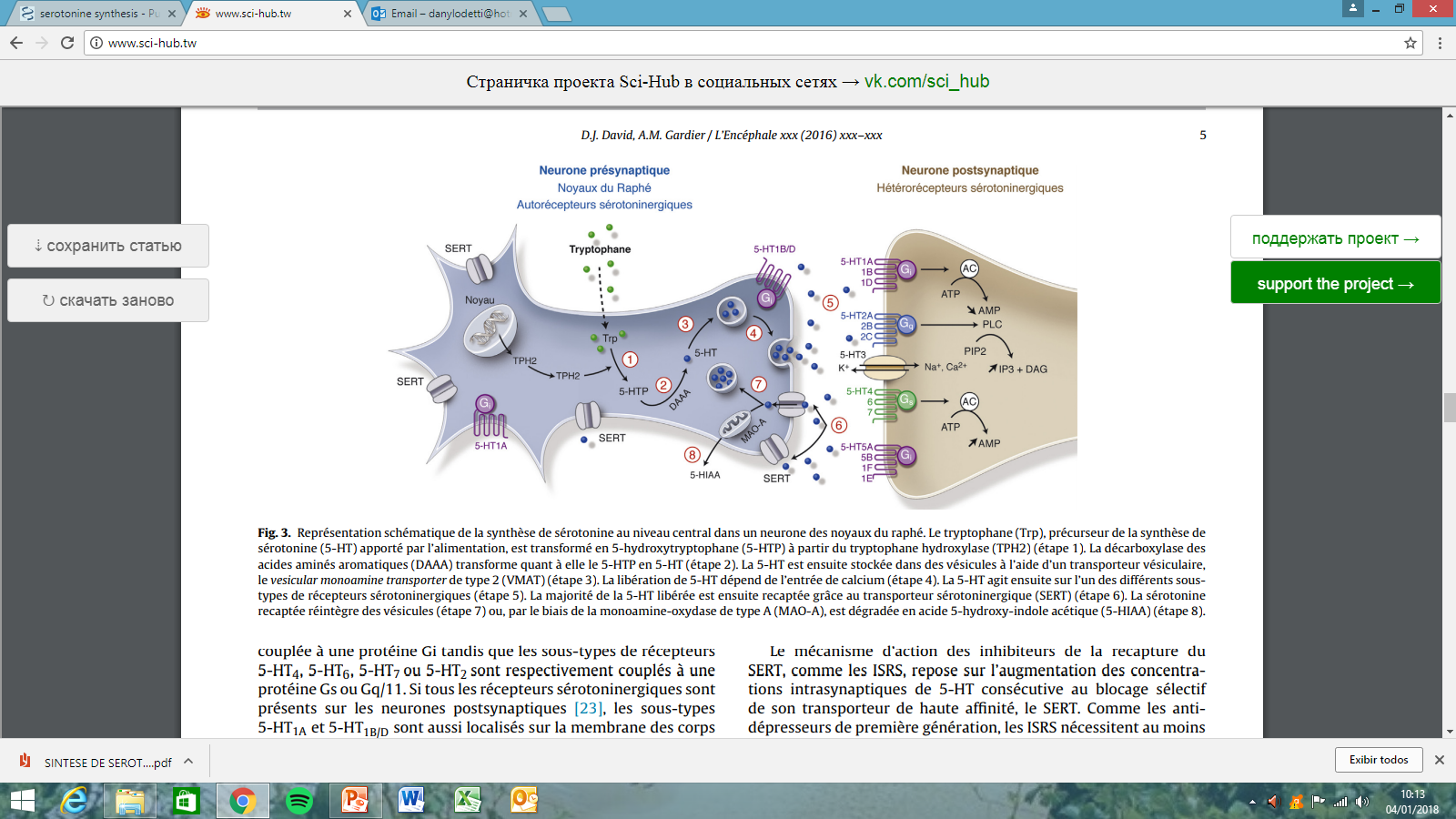 Fe
Bh4
D
NÚCLEOS DA RAFE
The pharmacological basis of the serotonin system: Application to antidepressant response.
Encephale. 2016 Jun;42(3):255-63.
CROCUS SATIVUS X DULOXETINA
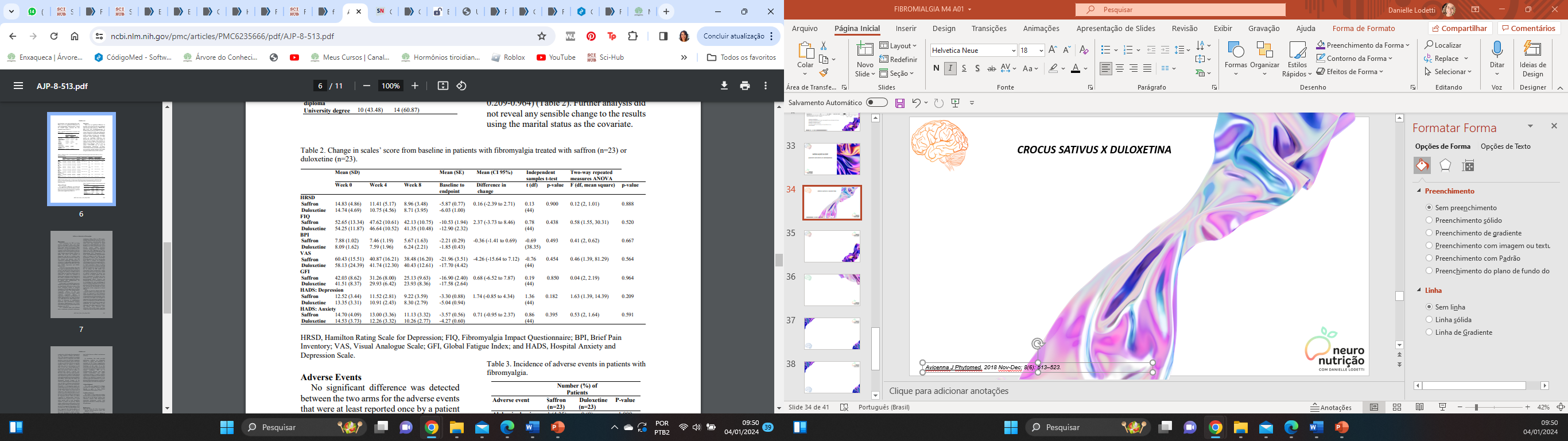 Avicenna J Phytomed. 2018 Nov-Dec; 8(6): 513–523.
5 HTP
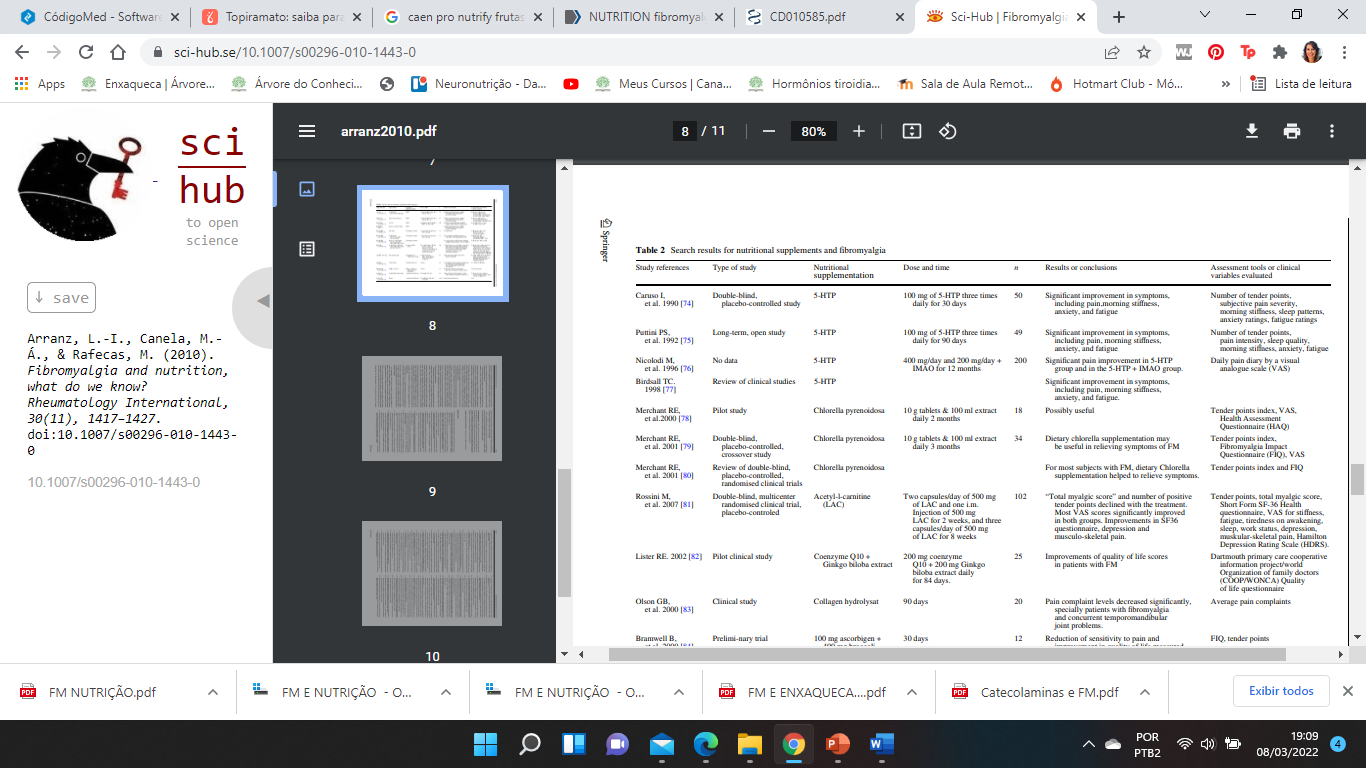 Fibromyalgia and nutrition, what do we know? Rheumatology International, 30(11), 1417–1427. doi:10.1007/s00296-010-14
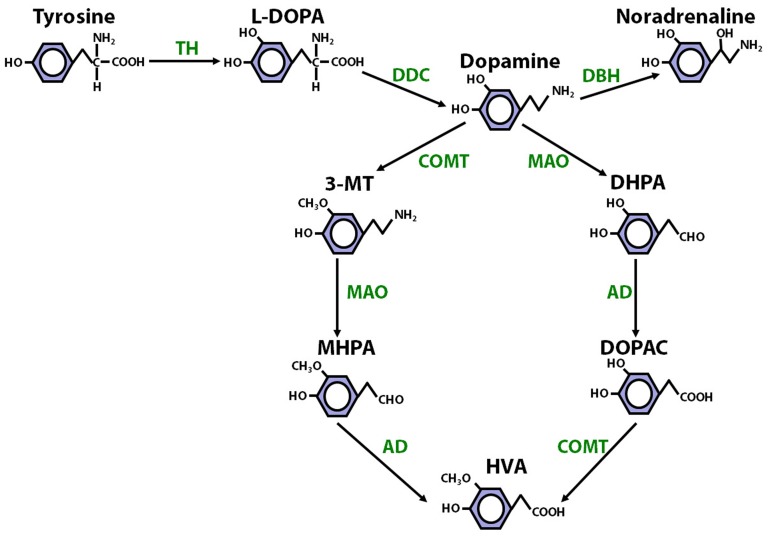 B6, Zinco
Mg, B3
O2
BH4
FERRO
VIT D
02, SAME, Cu
VIT C
SÍNTESE DE DOPAMINA E NOREPINEFRINA
Área tegmental ventral, Substancia Nigra 

Locus Coeruleus
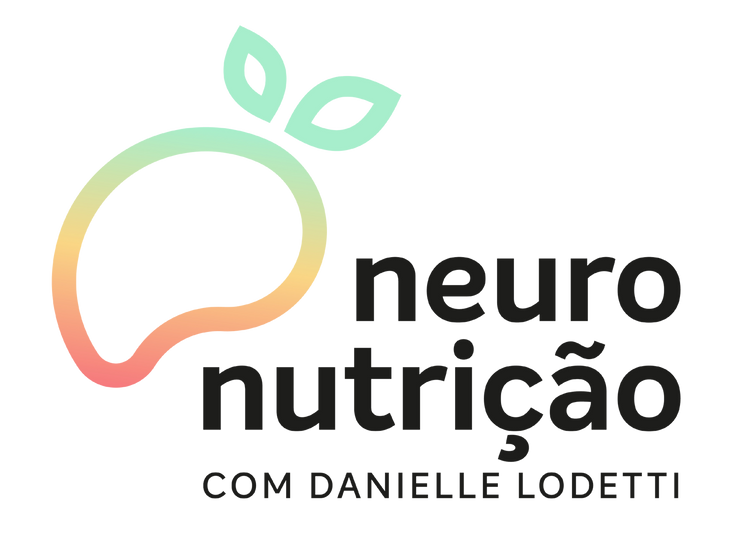 PLoS One. 2013; 8(4): e61839.doi: 10.1371/journal.pone.0061839
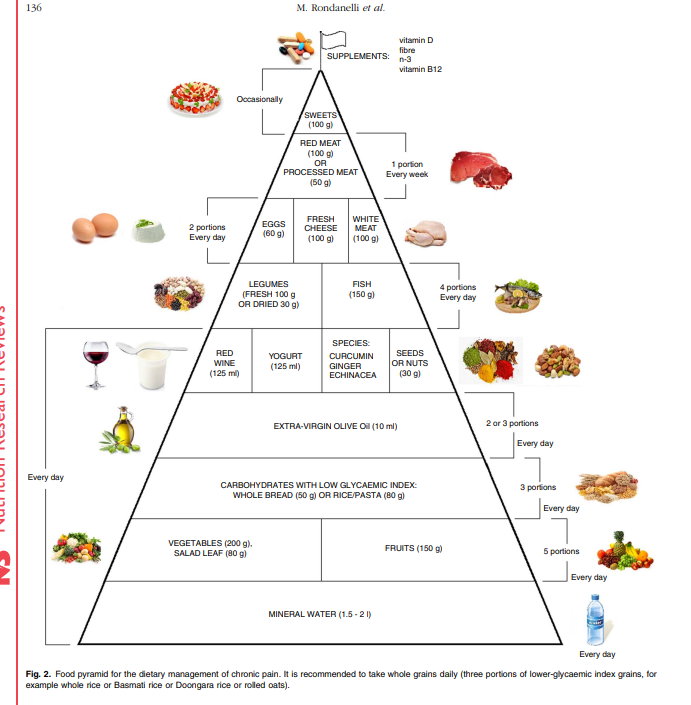 PIRÂMIDE ALIMENTAR PARA INDIVÍDUOS COM DOR CRÔNICA
Nutr Res Rev. 2018 Jun;31(1):131-151. doi: 10.1017/S0954422417000270.
REVISÃO FINAL :
1. FUNÇÃO MITOCONDRIAL 2. STRESS OXIDATIVOCOENZIMAS MITOCONDRIAIS, ANTIOXIDANTES, CREATINA3. MODULAÇÃO RECEPTOR NMDA NA MEDULA MAGNÉSIO, GLICINA, NAC, ZINCO, L TEANINA4. REDUÇÃO DA LIBERAÇÃO DE GLUTAMATO NA FENDA SINÁPTICAACETIL CARNITINA 5 MODULAÇÃO SISTEMA ENDOCANABINÓIDE PEA BIOACTIVE 6. SÍNTESE DE MONOAMINAS 5HTP, TIROSINA, COMPLEXO B, MG, ZN, FE, D, COBRE, ETC CROCUS SATIVUS
@danylodetti
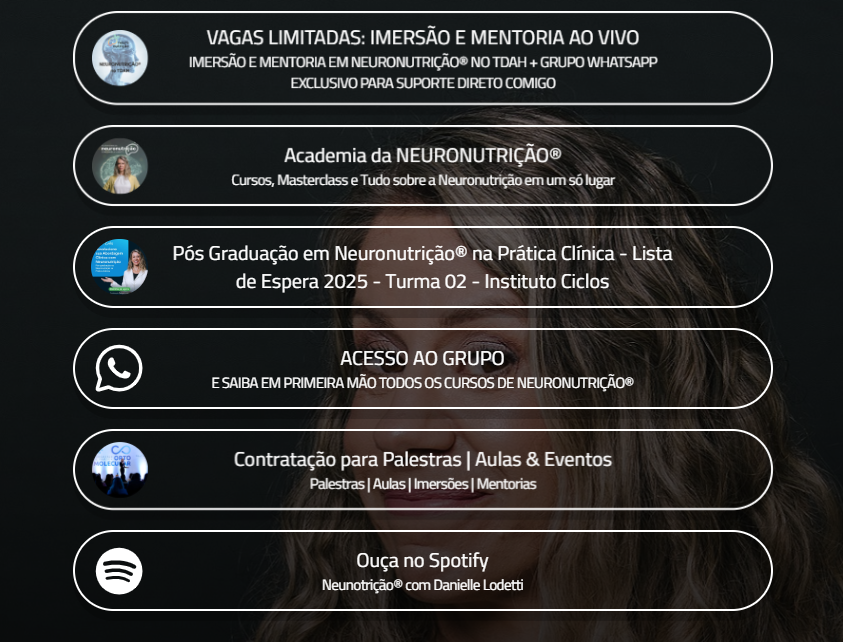 TDAH – MENTORIA E IMERSÃO
ACADEMIA DA NEURONUTRIÇÃO®
PÓS GRADUAÇÃO OFICIAL EM NEURONUTRIÇÃO®
GRUPO WHATSAPP - NEURONUTRIÇÃO®
PODCAST - NEURONUTRIÇÃO®